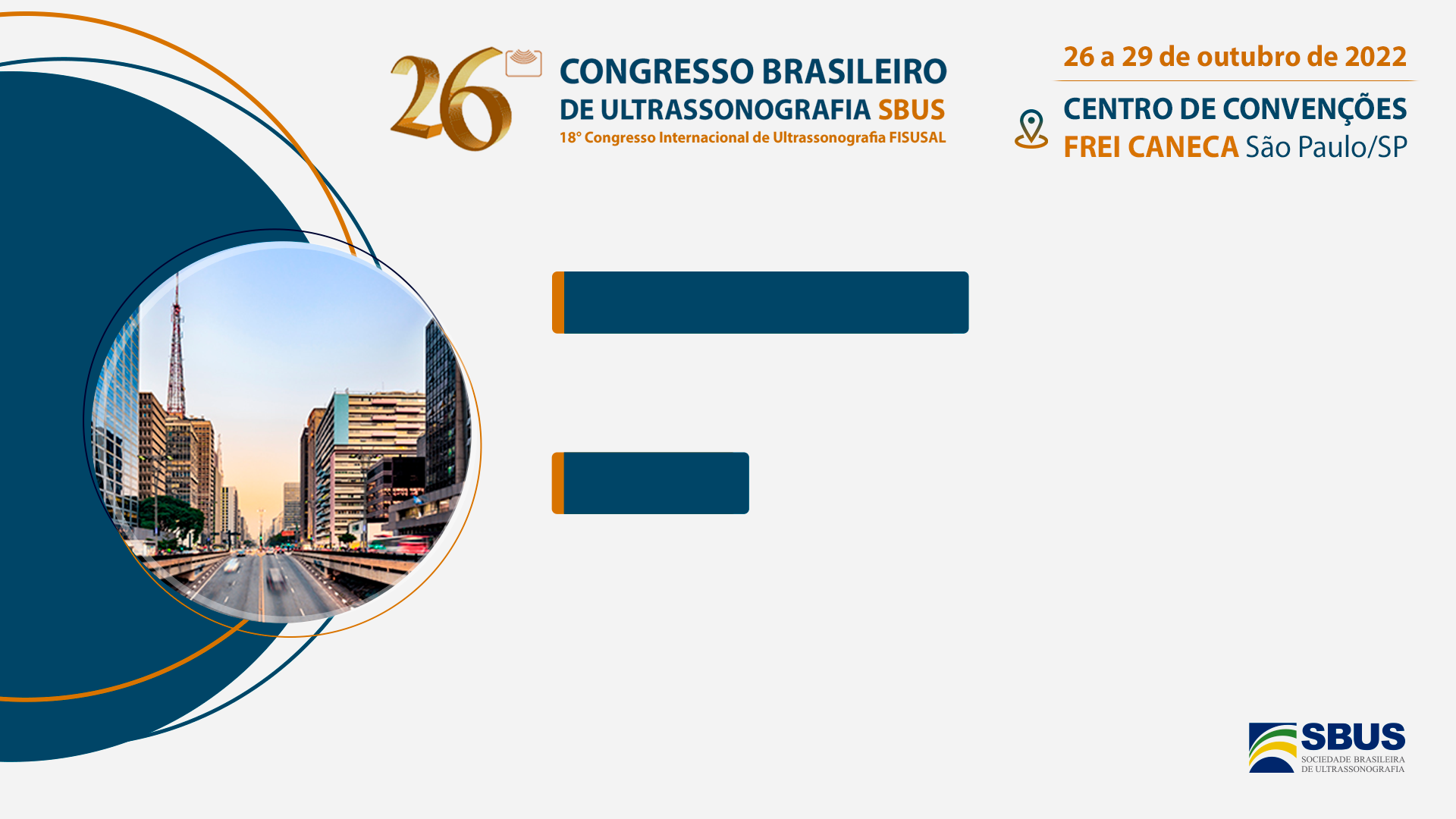 HÉRNIA DIAFRAGMÁTICA

Relato de Caso: Trissomia Parcial do Cromossomo 8 e Monossomia Parcial  do Cromossomo 15 Secundárias à uma Translocação Materna em um Feto  Apresentando Hérnia Diafragmática

AUTORES

André Campos da Cunha  
Bruna Dorini Vieira Eduardo Sartori Parise  Felipe Natan Sostizzo  Felipe Gerhardt Roos
Gabriel Seroiska
Introdução e Objetivos:
A hérnia diafragmática é considerada uma malformação maior grave associada a inúmeras
condições genéticas, como as síndromes de Fryns e de Pallister-Killian.
Nosso objetivo foi relatar o diagnóstico de hérnia diafragmática através do ultrassom e da  ressonância magnética (RM) em um feto portador de uma cromossomopatia secundária à uma  translocação materna.
Descrição do Caso:
Uma gestante, de 34 anos, veio encaminhada com 28 semanas devido a um ultrassom fetal  indicando ventriculomegalia e hérnia diafragmática à esquerda.
O exame realizado na nossa instituição confirmou esses achados, havendo a impressão de que
o estômago estava dentro da hérnia diafragmática, assim como o intestino.
Ademais, parecia haver agenesia do corpo caloso, o que foi confirmado através da RM fetal.
A ecocardiografia fetal mostrou apenas um coração desviado para a direita.
O	cariótipo	fetal	evidenciou	uma	anormalidade	estrutural	no	que	parecia	ser	um	dos
cromossomos 15.
Descrição do Caso:
A	criança
nasceu	com	37	semanas,	pesando	2675	gramas.	Ela	não	apresentava
qualquer anormalidade externa ou dismorfismo, porém evoluiu com choque, hipoxemia e  hipertensão pulmonar grave, indo ao óbito com um dia de vida.
Na avaliação cariotípica da mãe, evidenciou-se uma translocação entre os cromossomos 8 e  15 [46,XX,t(8;15)(q11.21;q13)].
Esse resultado permitiu definir a alteração da criança: trissomia parcial do cromossomo 8  e   monossomia  parcial  do    cromossomo  15    secundárias  à    uma    translocação  materna [46,XY,+der(8)t(8;15)(q11.21;q13),-15 mat].
Diagnóstico e Discussão:
Em nossa revisão da literatura não encontramos casos de hérnia diafragmática associados à  alteração cromossômica observada na criança do caso.
A identificação da anormalidade cromossômica balanceada na mãe foi essencial para o correto  aconselhamento genético da família.
Conclusões:
Exames de imagem, como o ultrassom e a RM, são importantes para a identificação de  malformações, como ventriculomegalia, hérnia diafragmática e agenesia do corpo caloso,  presentes nesse relato de caso.
Isso, concomitante à avaliação cariotípica, permitir a realização do diagnóstico e de condutas  adequadas.
Palavras-chaves:
Translocação Genética; Hérnia Diafragmática.
Referências Bibliográficas:
- Schreiner Y, Schaible T, Rafat N. Genetics of diaphragmatic hernia. Eur J Hum Genet. 2021  Dec;29(12):1729-1733.
- Eren S, Ciriş F. Diaphragmatic hernia: diagnostic approaches with review of the literature. Eur J
Radiol. 2005 Jun;54(3):448-59.
- Tovar JA. Congenital diaphragmatic hernia. Orphanet J Rare Dis. 2012 Jan 3;7:1.